Predict the output
colours=[]
colours.append(“red”)
colours.append(“green”)
colours.append(“blue”)
colours.append(“cyan”)
colours.append(“magenta”)
colours.remove(“cyan”)
colours.insert(2,”yellow”)
colours.pop(3)
colours.sort()
colours.reverse()
print(colours[1])
print(colours[2])
print(len(colours))
[]
[“red”]
[“red”,“green”]
[“red”,“green”,“blue”]
[“red”,“green”,“blue”,”cyan”]
[“red”,“green”,“blue”,”cyan”,”magenta”]
[“red”,“green”,“blue”,”magenta”]
[“red”,“green”,”yellow”,“blue”,”magenta”]
[“red”,“green”,”yellow”,”magenta”]
[“green”,”magenta”,”red”,”yellow”]
[“yellow”,”red”,”magenta”,”green”]
red
magenta
4
Two dimensional lists
Learning objective: Explain and use two-dimensional lists
Learning objectives
Explain two dimensional lists
Use two-dimensional lists
In pairs, predict what the following outputs
Download the code and run
Download the code from 2d-lists.py
Two dimensional lists
Two dimensional lists are a more complex data structure that involve lists of lists.  
Allow us to store data as tables
List 1
List 2
List 3
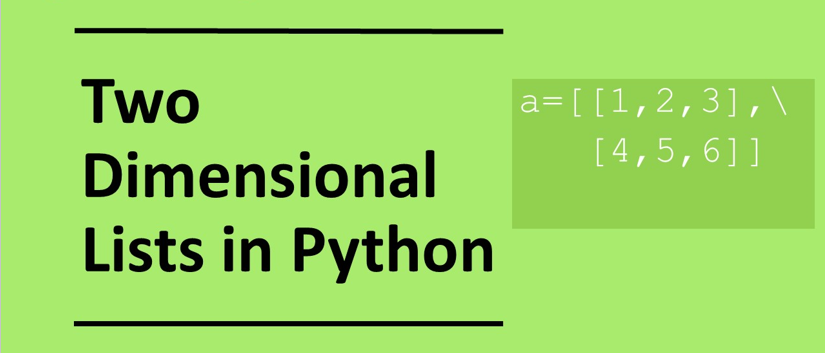 Investigate the code
Answer the following questions by writing the answers as comments in the code:

Write down the names of the lists?
What datatypes are being used for each list?
Where is an empty list being created?
What is being appended to the nation list on lines 5-7?
Nation 2D list
Create 3 one-dimensional lists.
Nation 2D list
Create an empty list in which we will append the country, capital and population lists.
nation is a 2D list ie a list containing lists
Nation 2D list
The full nation 2D table is output:
[[“UK”,”USA”,”China”,”France”,”Russia”],
[“London”,Washington DC”,”Beijing”,”Paris”,”Moscow”],
[60,300,1300,60,120]]
Nation 2D list
We can access the different elements in the 2D list.  We can think of the 2D list as a grid or table, with index positions in two directions horizontally and vertically.  The index position starts at zero in Python, although normally in the exam questions it starts a 1.  (Make sure that you read the question). 




 
The position in the list of the UK is 0,0: 		
print(nation[0][0])
The position in the list of Beijing is 1,2:
print(nation[1][2])
It is easy to get confused as to which way around the index goes. The pattern is: 
list_2d[row][position_of_item_in_list]
To get the index position of an element you can do for example:
print(nation[1].index(“Moscow”)) # The 1 is the row number
Nation 2D list
nation[row][position_of_item_in_list]






print(nation[1][2])
>> Beijing
Exercise: What is output?
print(nation[0].index(“China”)) 
print(nation[2][2])?
print(nation[1][0])?
print(nation[0][4])?

Add these statements to you code to check whether you are correct or not.
2
1300
London
Russia
Exercise: What is output?
This is the same as the previous exercise but without the table and with indexing.

print(nation[1].index(“Paris”)) 
print(nation[2][3])?
print(nation[0][1])?
print(nation[2][4])?
print(nation[2][5])?

Add these statements to you code to check whether you are correct or not.
3
60
USA
120
Error
[[“UK”,”USA”,”China”,”France”,”Russia”],
[“London”,Washington DC”,”Beijing”,”Paris”,”Moscow”],
[60,300,1300,60,120]]
Presenting 2D lists
Unhelpfully a two dimensional could be presented as

a = [ [23, 14, 17], [12, 18, 37], [16, 67, 83]]

Which makes finding the index position of individual elements tricky, but it is easy enough to convert into a grid which makes interpretation easier.
We can add a back stroke to the end of each line which allows us to continue with our statement on another line but it is interpreted as a single statement.

a = [ [23, 14, 17],\
      [12, 18, 37],\
      [16, 67, 83]]
Make: Timetable app
Write a program that contains a 2d list of your time-table
The user then enters the day of the week and the period and the lesson at that time is returned.
Make: Timetable app example
time_table=[["French","French","Maths","Maths","English","English"],\
            ["CS","CS","PE","PE","PSHE","PSHE"],\
            ["Maths","Maths","Science","Science","English"],\
            ["DT","DT","Science","Science","History","History"],\
            ["Geography","Geography","PE","PE","Maths","Maths"]]

print("Enter Day")
day=input()
print("Enter period")
period=int(input())

if day=="Mon":
 print("Lesson:",time_table[0][period-1])
elif day=="Tue":
 print("Lesson:",time_table[1][period-1])
elif day=="Wed":
 print("Lesson:",time_table[2][period-1])
elif day=="Thur":
 print("Lesson:",time_table[3][period-1])
elif day=="Fri":
 print("Lesson:",time_table[4][period-1])
Extension: phone and email app
Write a program that contains a 2D list of 5 of your friends’ names along with their phone numbers and emails (which you can just make up)
The user then enters the name of their friend and their phone number and email is returned.
Challenge: Adapt the program so that you can add more names
Make: Contacts app example
contact=[[“Fred”,”Egbert”,”Dibble”,”Rudolph”,”Bart”],\
            [01234567,89101112,13141516,17181920,21222324],\
            [“fred@gmail.com”,”egbert@gmail.com”,\
             ”dibble@gmail.com”,”rudolph@gmail.com”,”bart@gmail.com”]]

for i in range(len(phone[0])):
 if contact[0][i] == “name”:
  print(“Phone:”, contact[1][i])
  print(“Email:”, contact[2][i]])
  break

#add friend
name=input(“Enter name: ”)
email=input(“Enter email: ”)
phone=input(“Enter phone: ”)
contact[0].append(name)
contact[1].append(email)
contact[2].append(phone)
Plenary
What are the values returned in each case for the two-dimensional list a?

a[0][0]
a[2][2] 
a[4][4]
a[3][1]
a[1][3]
a[4][2]
a[0][2]
What position is the value 4 in?
What position is the value 6 in?
a[4][5]
a = [ [23, 14, 17, 19, 21],
      [12, 18, 37, 42,  1],
      [16, 67, 83, 92,  4],
      [55, 43, 76,  5, 10],
      [78, 98,  3,  6, 75]]
23
83 
75
43
42
3
17
a[2][4]
a[4][3]
Error
Homework
What are the values returned in each case for the two-dimensional list y?

y[0][0]
y[1][2] 
y[2][1]
y[3][3]
y[1][3]
y[2][4]
y[2][0]
What position is x in?
What position is i in?
y[4][5]
y = [ [q,w,e,r,t],
      [u,i,o,p,a],
      [s,d,f,g,h],
      [j,k,l,z,x],
      [c,v,b,n,m]]
q
o 
d
z
p
h
S
y[3][4]
y[1][1]
Error